Коррегирующие коврики своими руками
Воспитатель: Василюк Ю. Л.
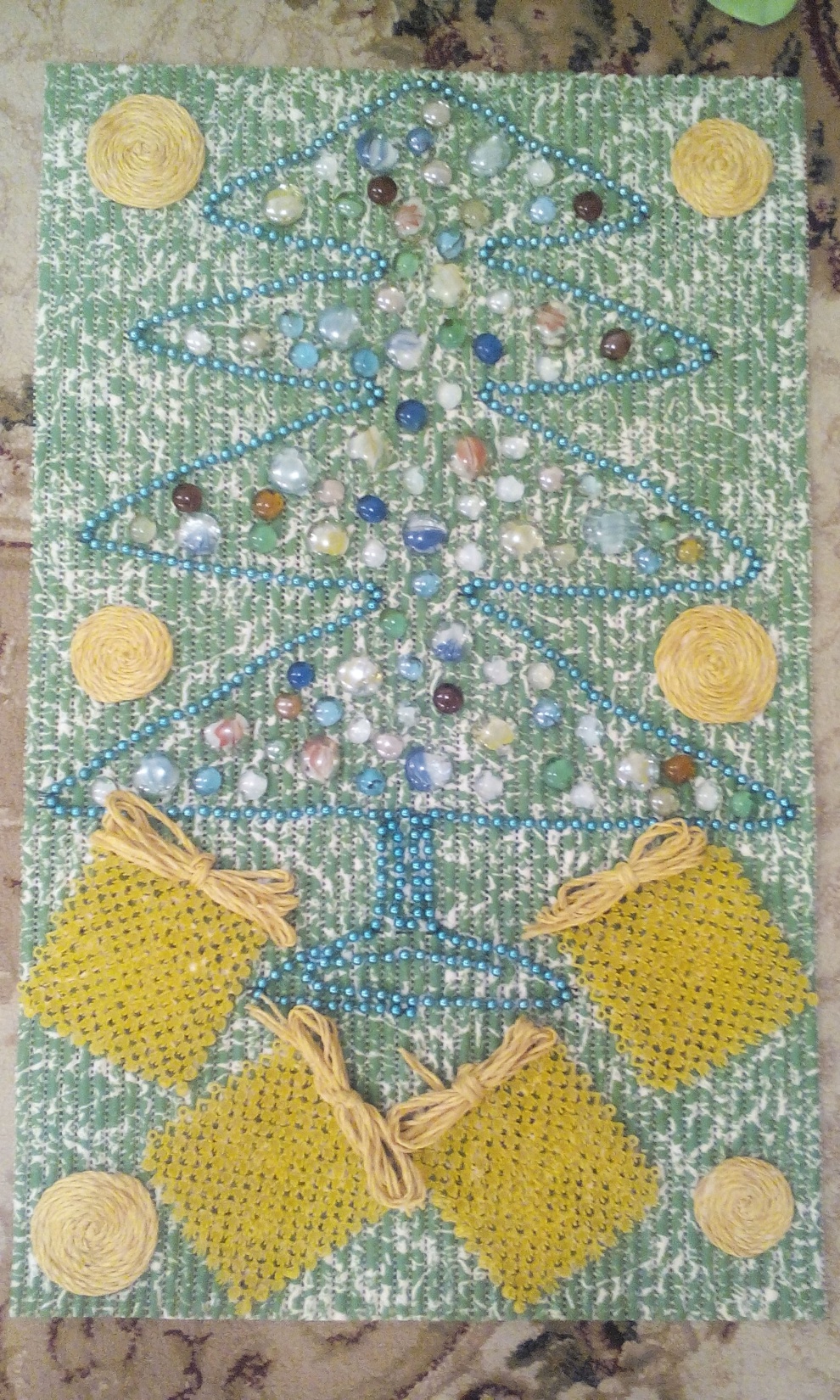 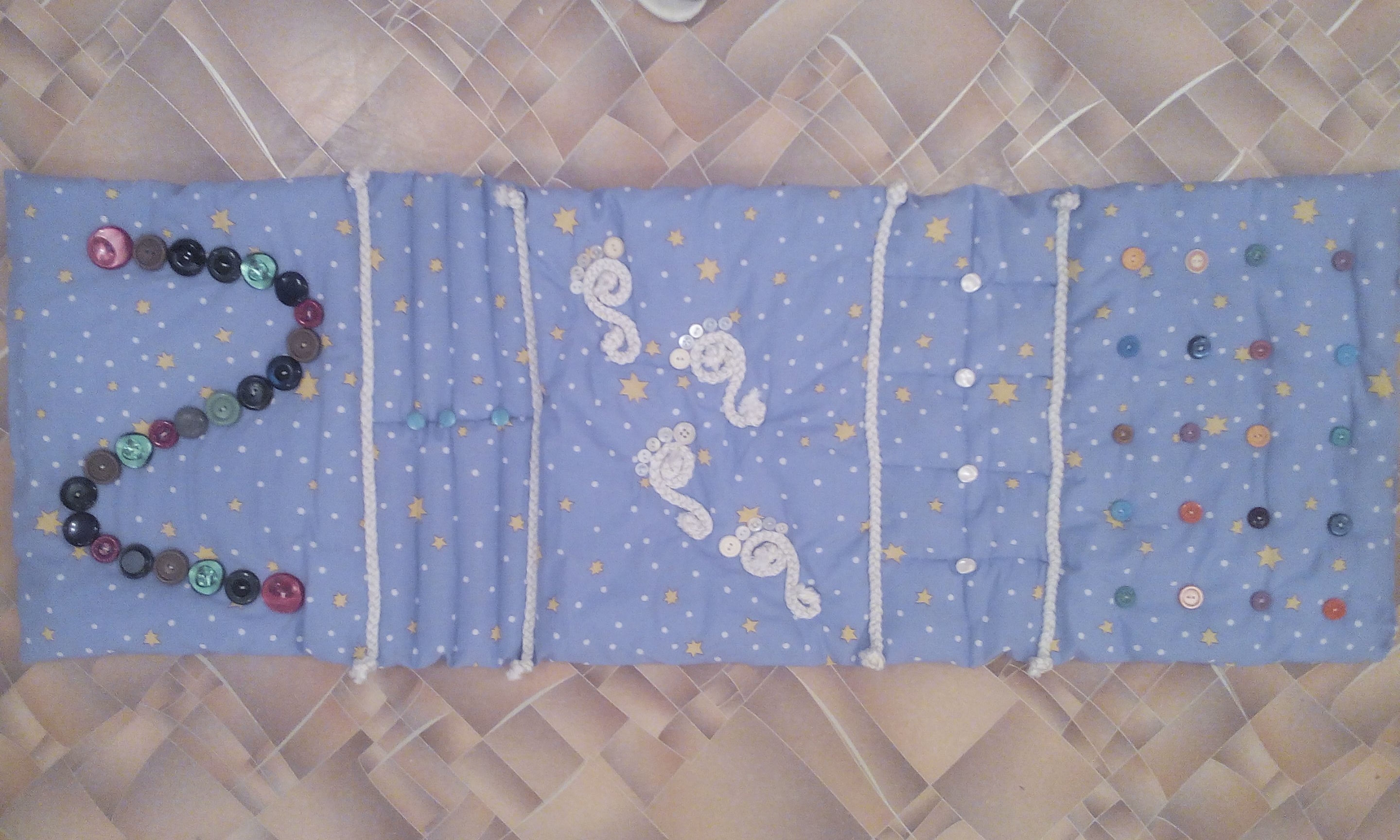 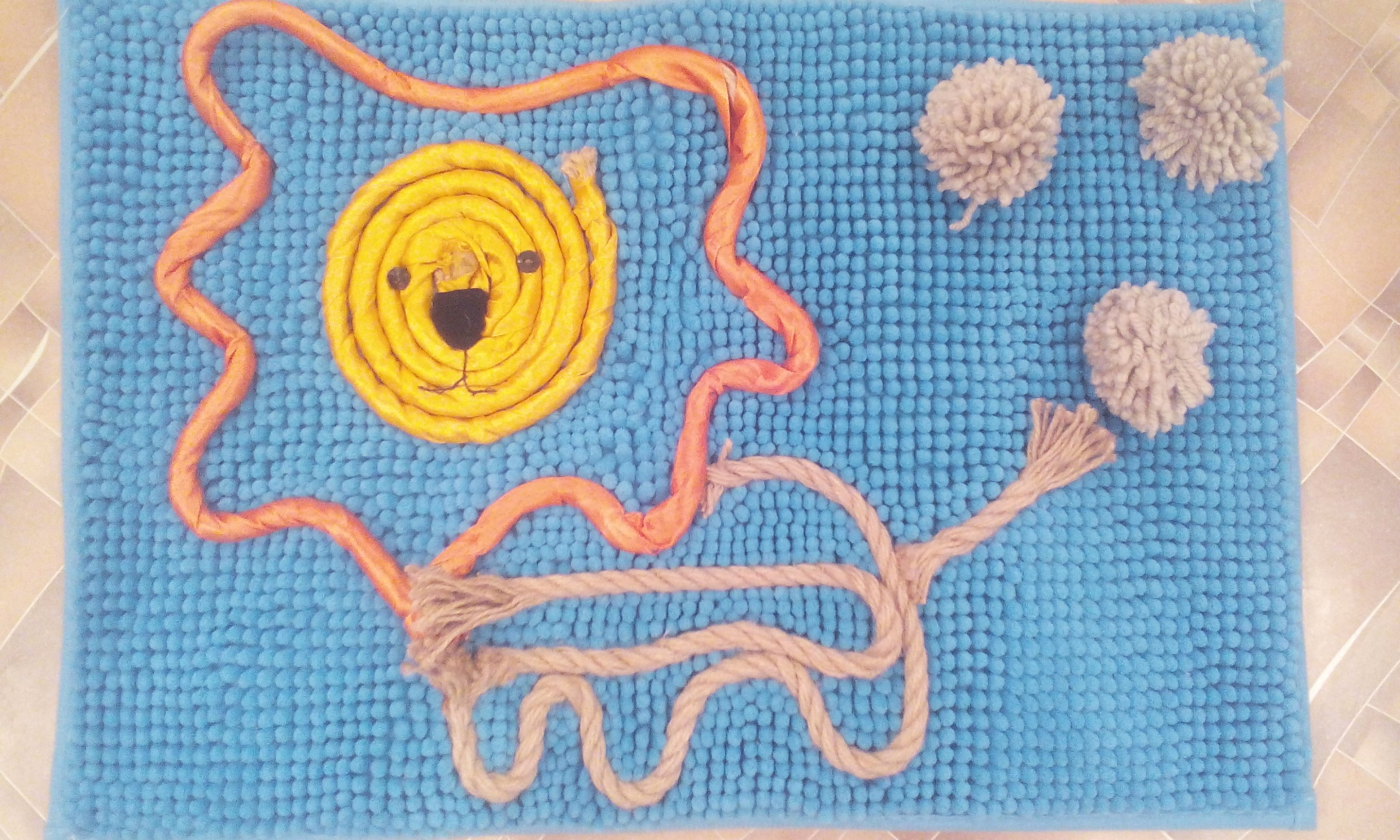 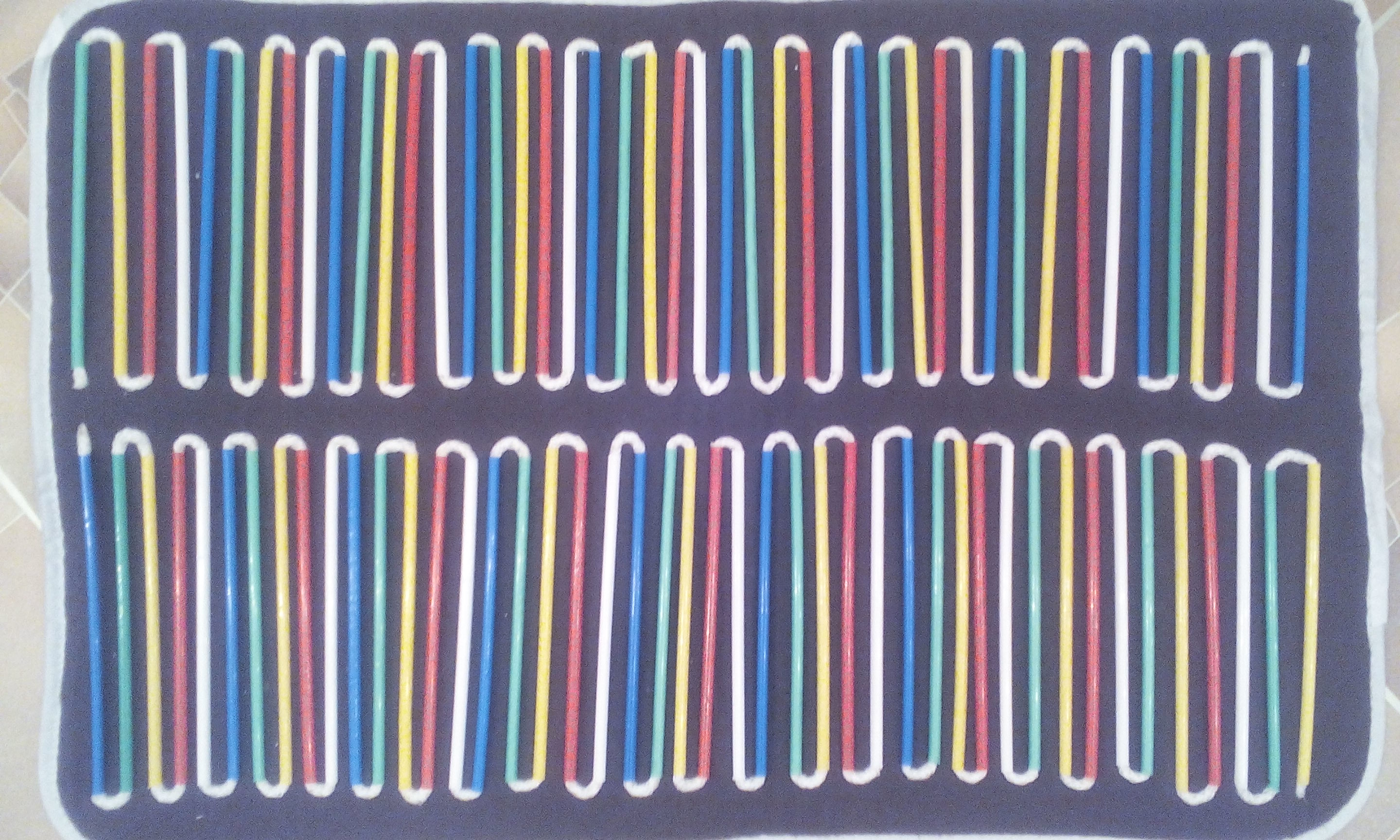 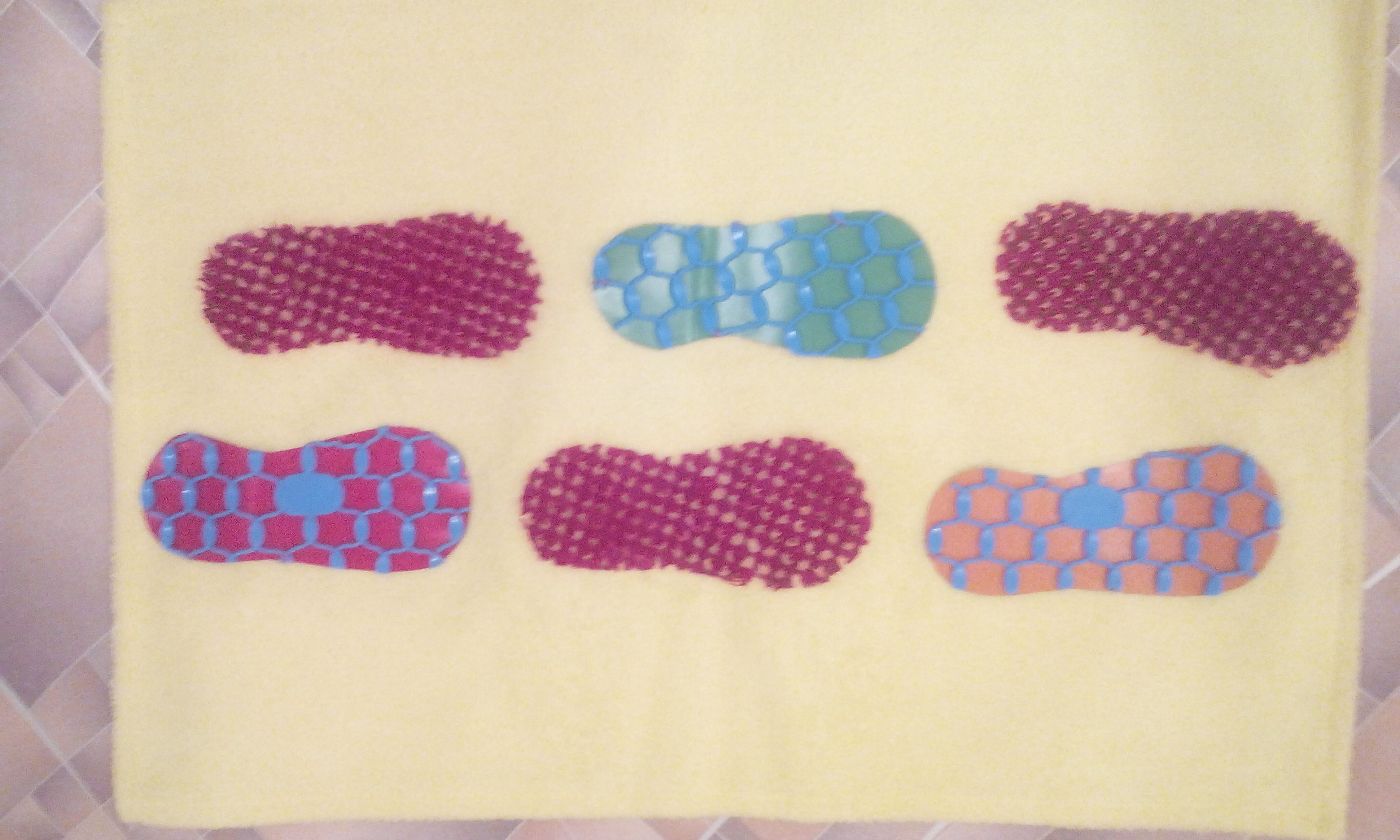